МБОУ «СОШ №2 р.п. Самойловка Самойловского района Саратовской области»
Что мы знаем о птицах ?
               Автор: 
Полковниченко З.В.
воспитатель

                                    Самойловка, 2014
Воробей
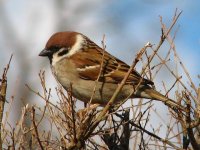 Ласточка
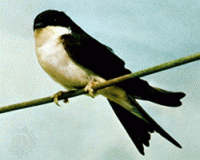 Синица
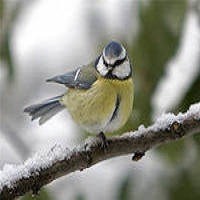 Дятел
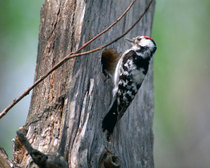 Сорока
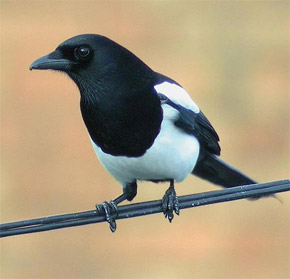 Снегирь
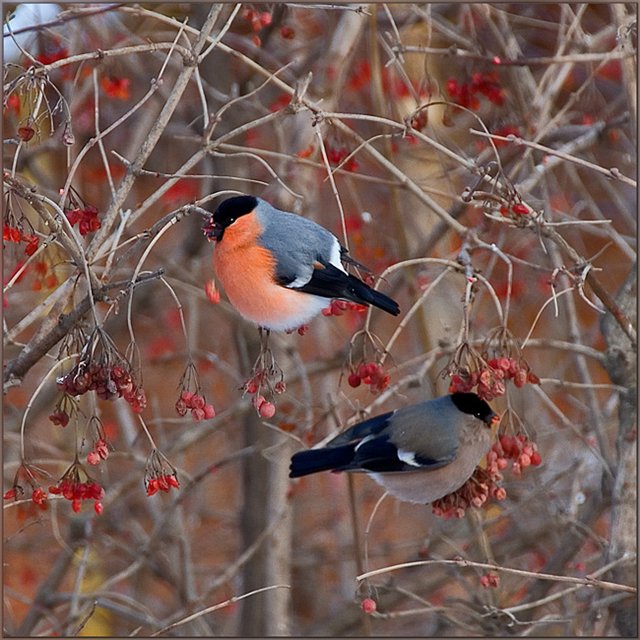 Сова
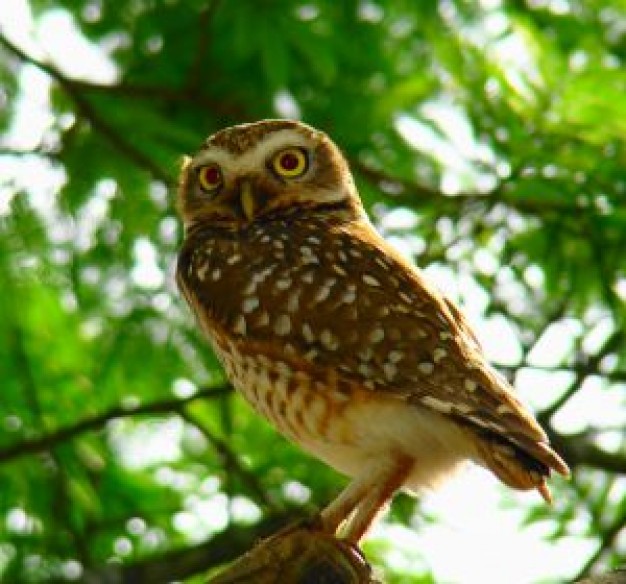 Цапля
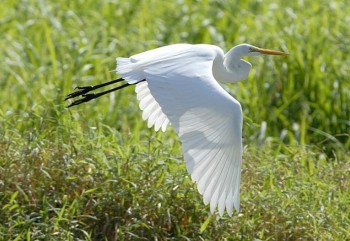 Галка
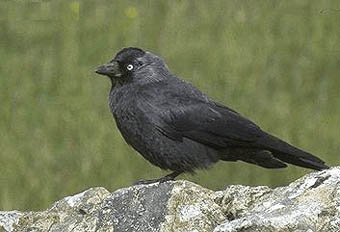 Грач
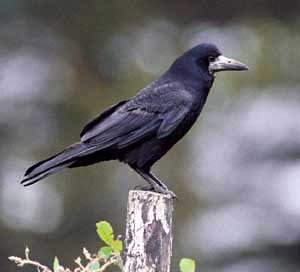 Ворона
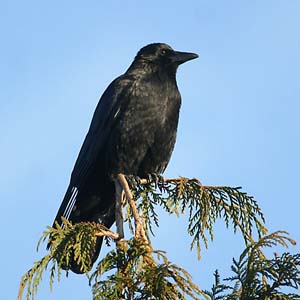 Скворцы
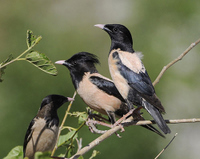 Ястреб
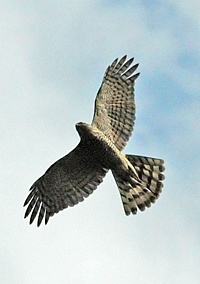 Назови взрослых птиц
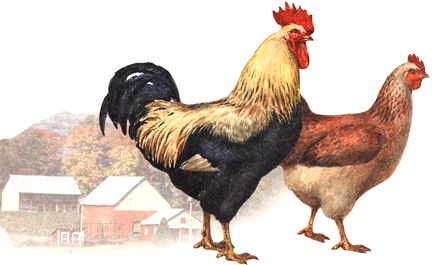 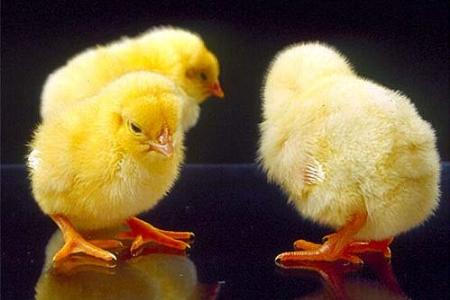 петух
курица
цыплята
Назови взрослых птиц
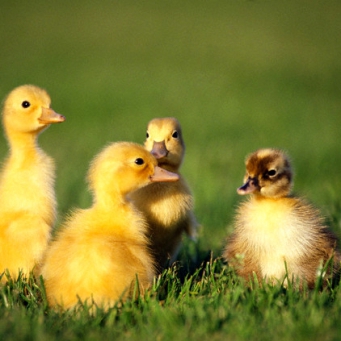 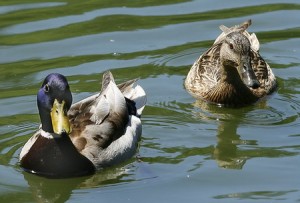 утята
селезень
утка
Назови взрослых птиц
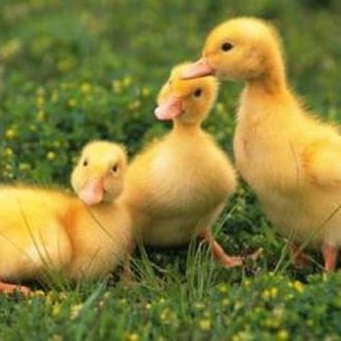 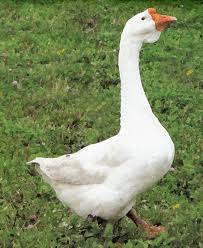 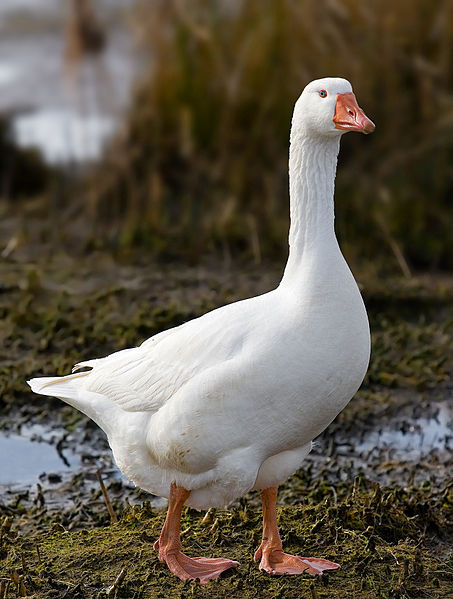 гусята
гусак
гусыня
Павлин
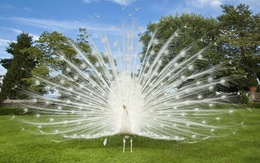 Тукан
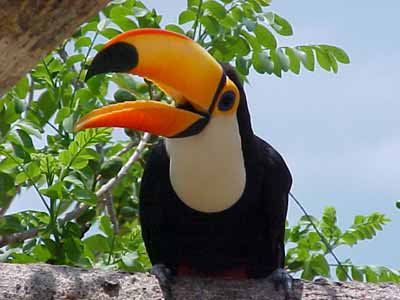 Розовый фламинго
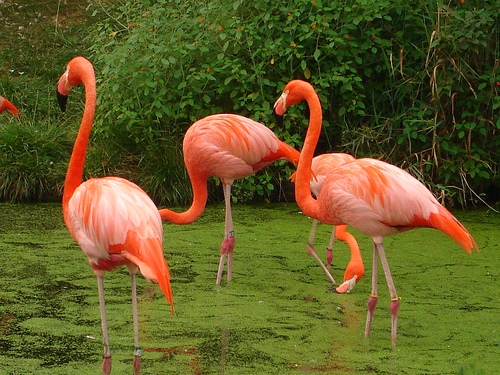 Страус
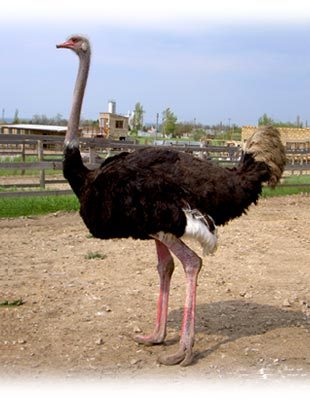 Лебеди
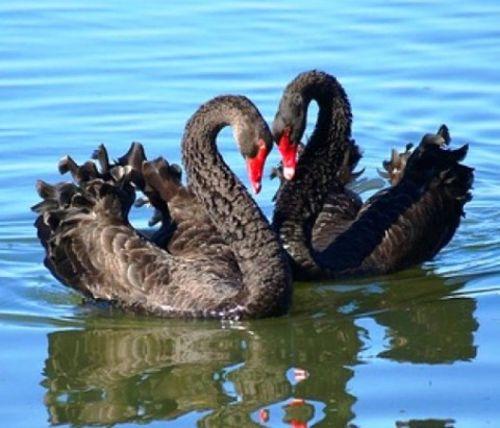 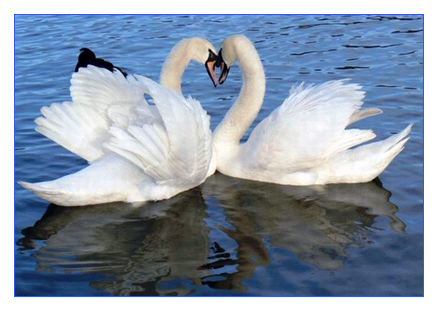 Снегири: http://blogs.privet.ru/user/makarena_388/51918282
Сова:
http://ru.freepik.com/free-photo/owl-bird-coruja_576792.htm
Сорока - http://www.dekatop.com/wp-content/uploads/2011/07/sueverie_05.jpg
Воробей - http://cs1122.vk.me/g1274307/a_6c988731.jp
Цапля - http://floranimal.ru/pages/animal/ts/893.jpg ;
http://birds-altay.ru/wp-content/uploads/2009/11/02-350x241.jpg
Галка - http://zooclub.ru/attach/birds/316.jpg
Грач - http://zooclub.ru/attach/birds/262.jpg
Ворона - http://floranimal.ru/pages/animal/v/1624.jpg
Цыплята - http://agrobk.ru/wp-content/uploads/borovskaya_pticefabrica.jpg
Курица и петух - http://post-marka.ru/article/image/home-birds-1.gif
Интернет-ресурсы
Утка и селезень http://www.agroacadem.ru/wp-content/uploads/2012/04/15031-300x203.jpg
Утята http://www.8lap.ru/upload/iblock/d9a/d9a77233620c7d12f914258fde428be2.jpg
Гусята - 
http://www.8lap.ru/upload/iblock/a2a/a2af6b061e02275c0f803e605cb9cd4a.jpg
Гусыня - 
http://std3.ru/3f/45/1375096936-3f45d0dbc5df719715053f6aac13f68d.jpg
Гусак - http://www.ru.all.biz/img/ru/catalog/913297.jpeg
Павлин - http://99px.ru/sstorage/53/2013/03/tmb_64833_1192.jpg
Тукан - http://bsn.irk.ru/wp-content/uploads/1-Tucano.jpg
Розовый фламинго - http://rg.foto.radikal.ru/0707/10/2c68ad573fc4.jpg
Интернет-ресурсы
Страус - http://wiki.saripkro.ru/images/052.jpg
Чёрные лебеди - 
http://whatithinkabout.info/uploads/ru/3NjVy4uoxE.jpg
Белые лебеди - http://img1.liveinternet.ru/images/attach/c/0/40/487/40487279_lebedi_021r.jpg